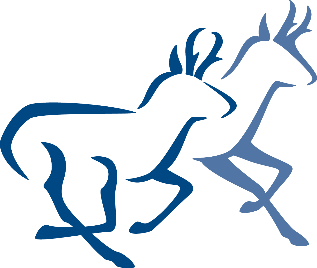 The increasing role of drought in ecological transformation 

Wynne E. Moss1,2, Shelley Crausbay3,2, Imtiaz Rangwala4,5 and the TED working group
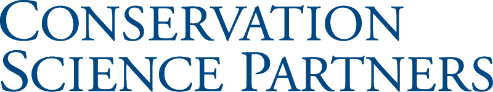 1. Conservation Science Partners, Inc.
2. Current address, Moss: U.S. Geological Survey Northern Rocky Mountain Science Center, Bozeman, MT
3. Current address, Crausbay: U.S. Forest Service Office of Sustainability and Climate
4. North Central Climate Adaptation Science Center
5. University of Colorado-Boulder

TED Working Group: Jay Wason, Clay Trauernicht, Camille Stevens-Rumann, Anna Sala, Caitlin Rottler, Gregory Pederson, Brian Miller, Dawn Magness, Jeremy Littell, Lee Frelich, Abby Frazier, Kimberly Davis, 
Jonathan Coop, Jennifer Cartwright, & Robert Booth
This information is preliminary and is subject to revision. It is being provided to meet the need for timely best science. The information is provided on the condition that neither the U.S. Geological Survey nor the U.S. Government shall be held liable for any damages resulting from the authorized or unauthorized use of the information.
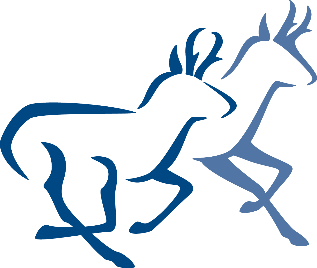 Project Support
USGS National Climate Adaptation Science Center
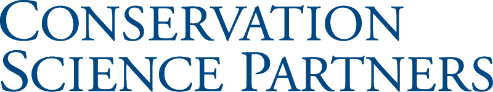 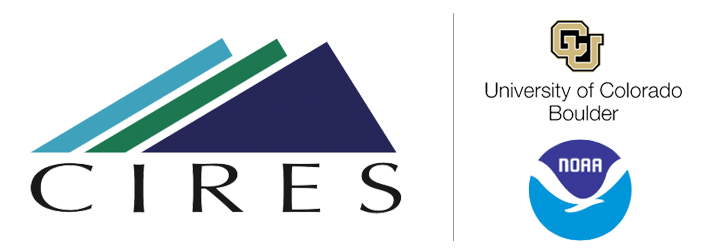 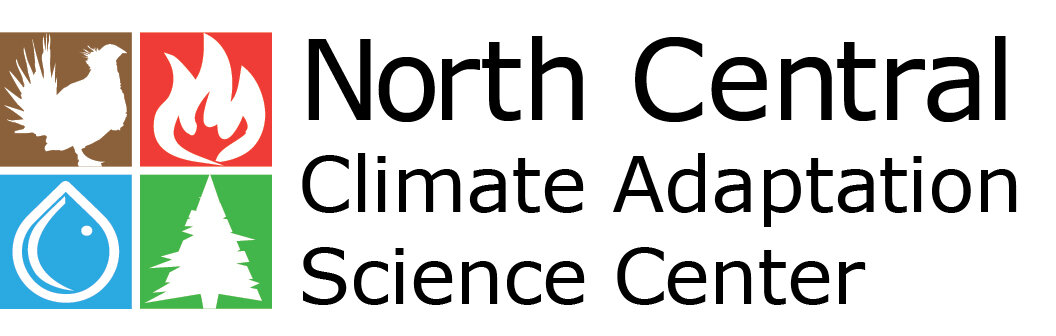 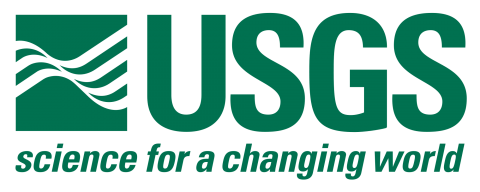 Image: Michael Wente, University of Colorado
Today’s talk
1. Ecological transformation and drought
2. Science synthesis
3. Mechanisms for transformational ecological drought
Ecological transformation: The dramatic and irreversible shift in multiple ecological characteristics of an ecosystem, the basis of which is a high degree of turnover in ecological communities (Crausbay et al. 2022, BioScience)
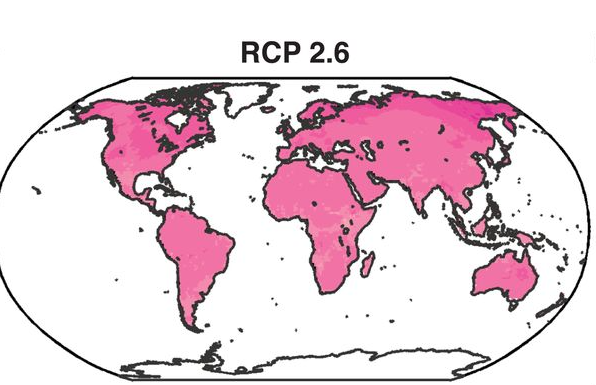 Transformation of sagebrush steppe due to grass invasion
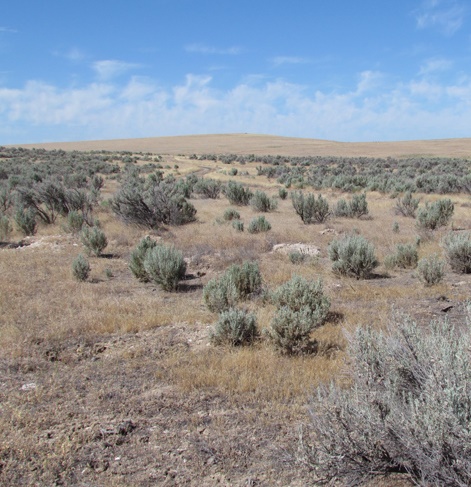 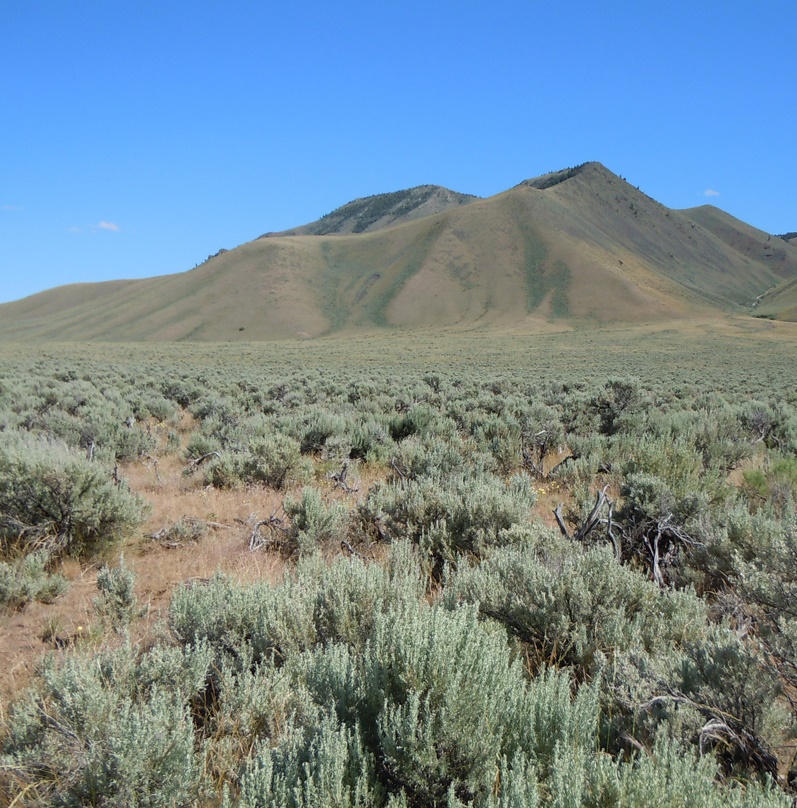 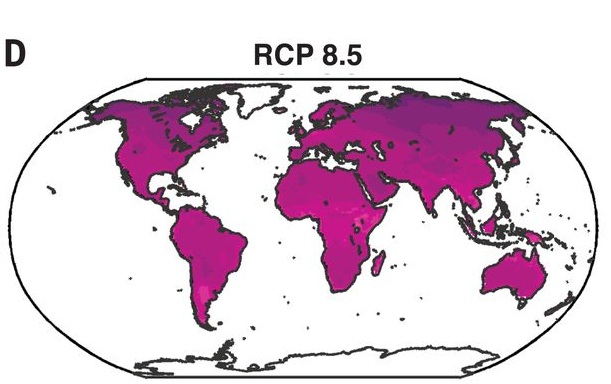 Probability of a large change in vegetation composition
Nolan et al. 2018. Science
Images: www.nifc.gov
0
0.5
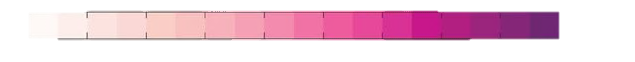 1.0
Ecological transformation in an era of extremes
Increasing climate extremes
Short term weather variability
Climate change
Declining resistance and resilience
Resistance
Ecological characteristic
Resilience
Adapted from Harris et al. 2018 Nature Climate Change
Drought and ecological transformation
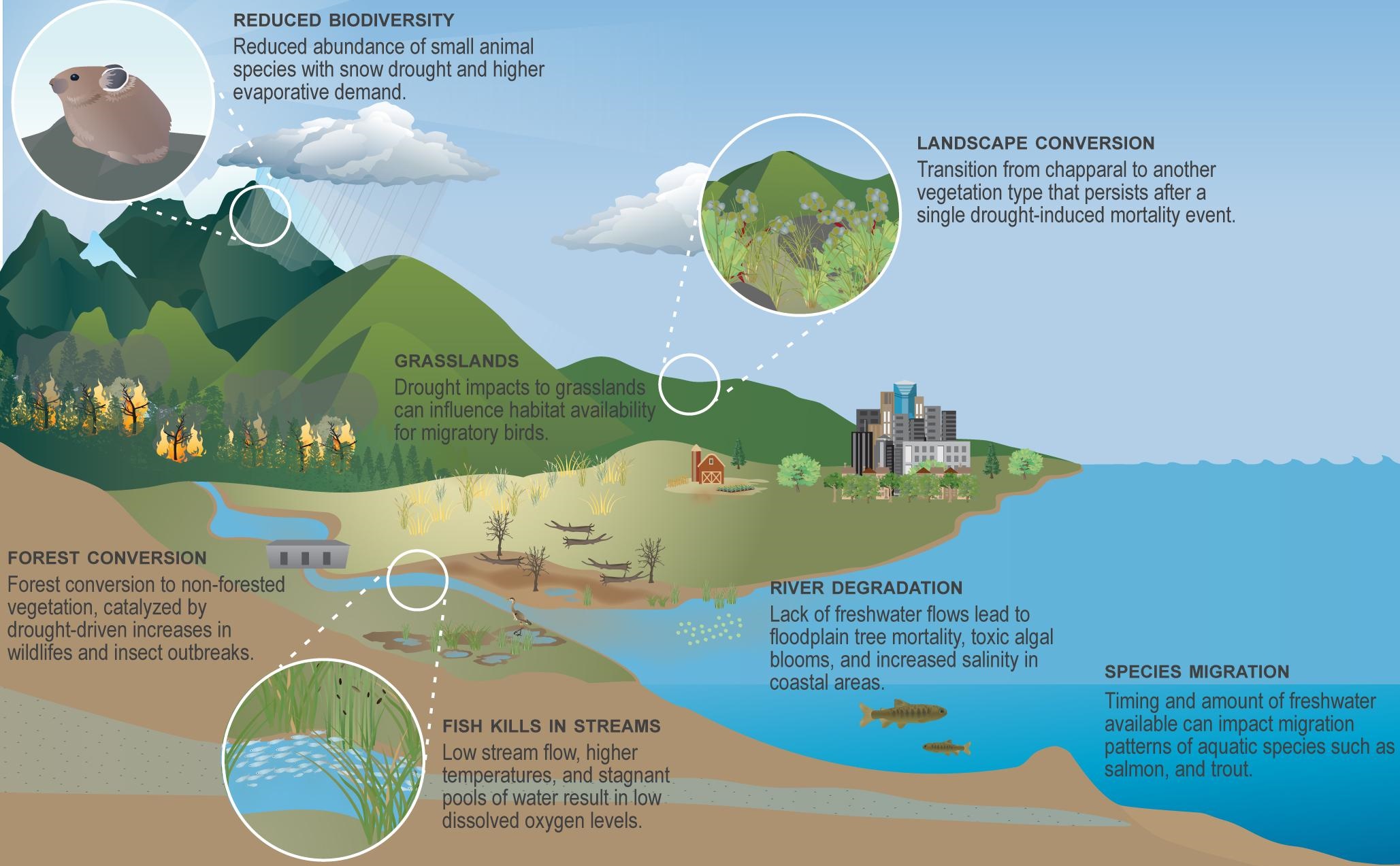 Emerging themes in ecological drought that need immediate attention:

Novel drought conditions
Transformational drought impacts
Anticipatory drought management
Crausbay et al. 2020 One Earth
Transformational Ecological Drought (TED): an extreme and persistent change in ecological communities that is initiated or promoted by drought (Moss et al. in prep)
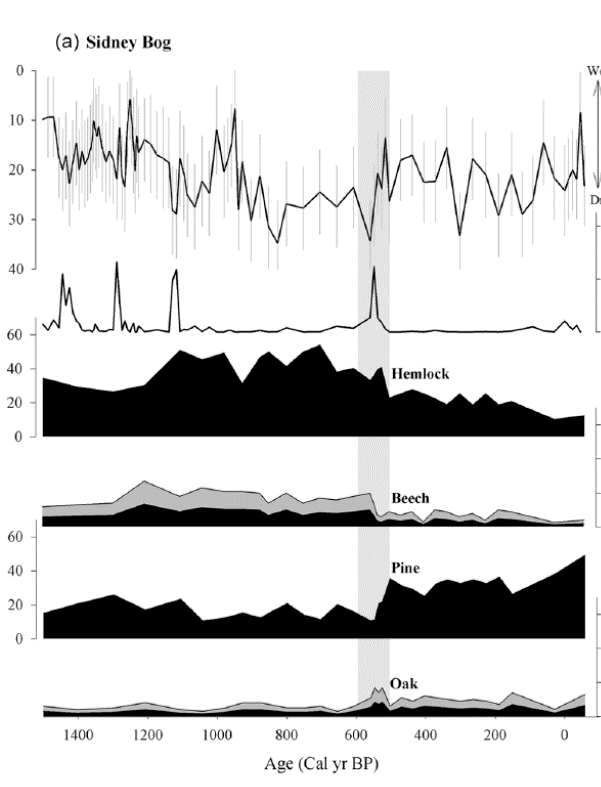 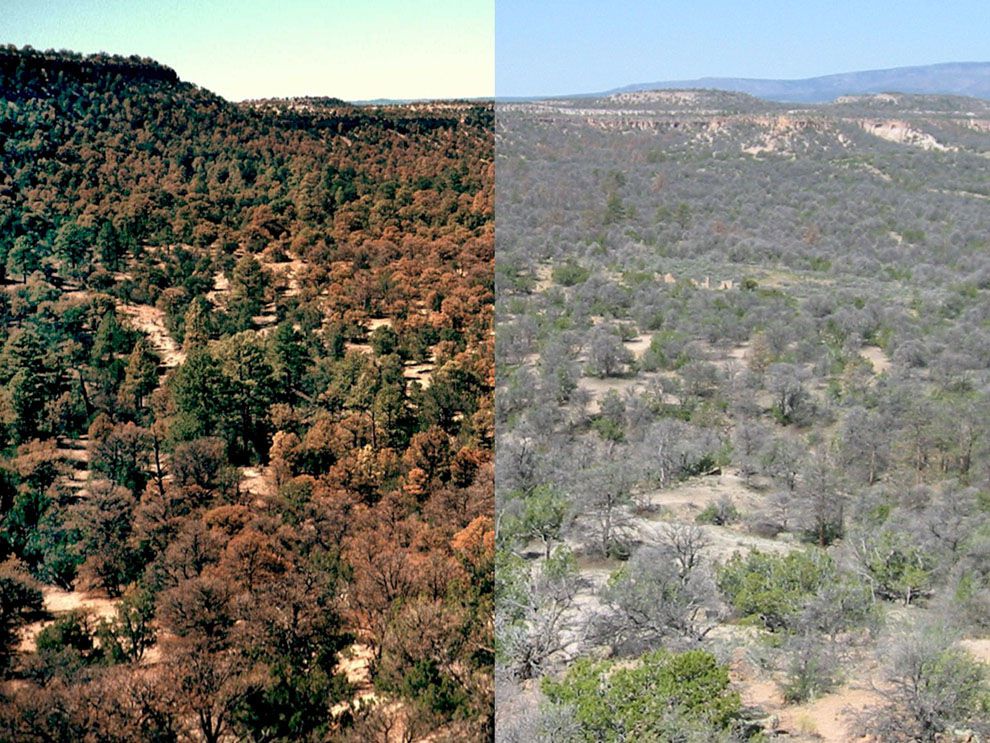 Drought (water table depth)
Fire (charcoal)
Compositional changes (pollen)
Clifford and Booth. 2015 The Holocene
Breshears et al. 2008 Frontiers Ecol. Envir.
Tackling a complex problem
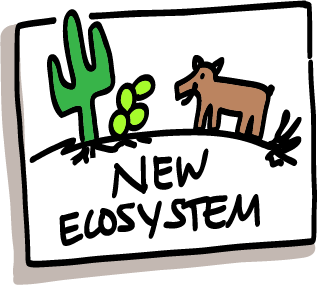 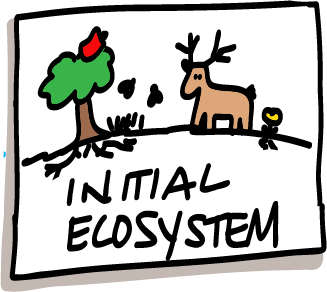 climatology
disturbance
ecology
physiology
hydrology
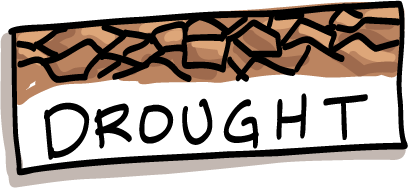 paleoecology
community ecology
Images: Angie Moline
Interdisciplinary team science
The TED advisory group
The TED working group
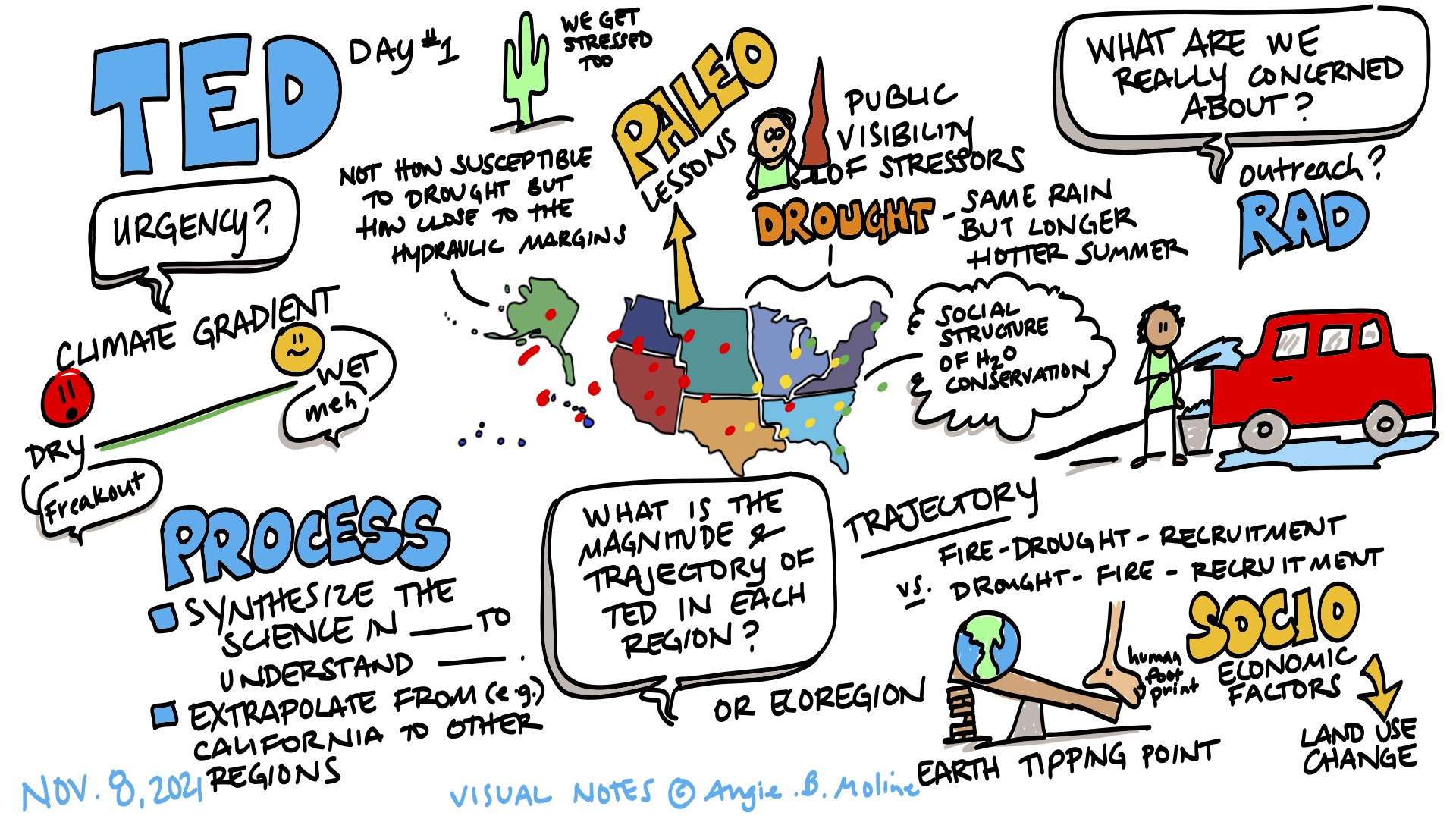 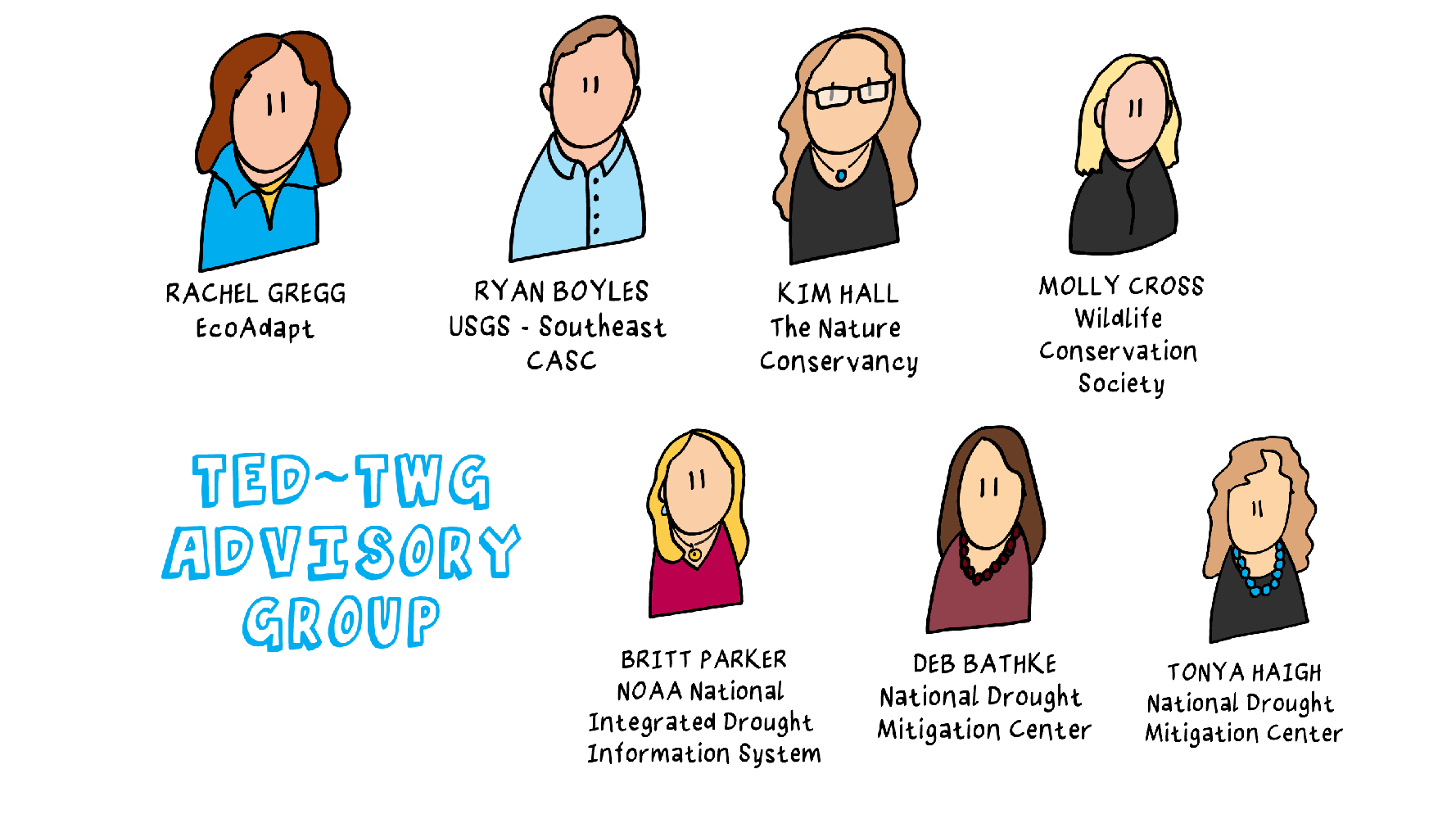 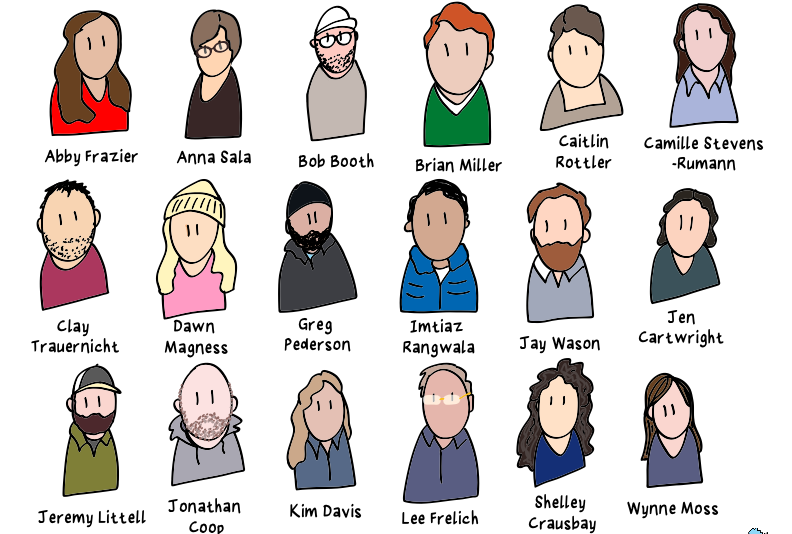 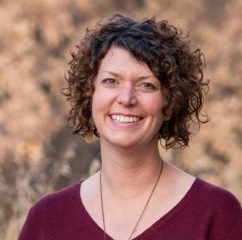 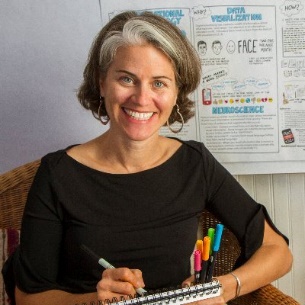 Stacy Lischka
Angie Moline
Images: Angie Moline
Synthesizing the science on TED
(1) Where are TEDs emerging, and do they tend to follow similar pathways?

(2) How do TEDs happen and what does that tell us about management strategies?

(3) Why is the risk of TED increasing?
From scientific theory…
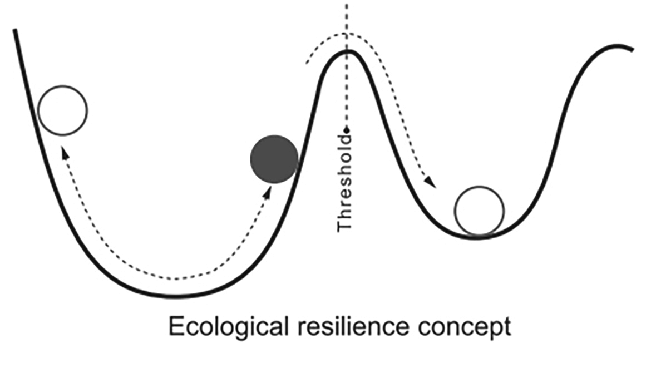 …to adaptation action
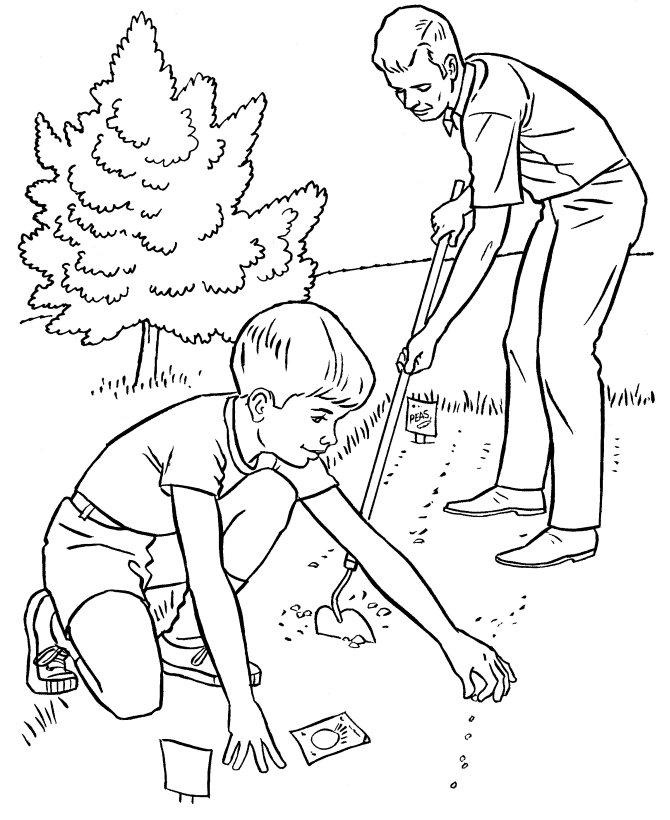 Images: Keane et al. 2018 Ecosphere, www.ColorLuna.com
Today’s talk
1. Ecological transformation and drought
2. Science synthesis
3. Mechanisms for transformational ecological drought
TEDs are happening across the globe
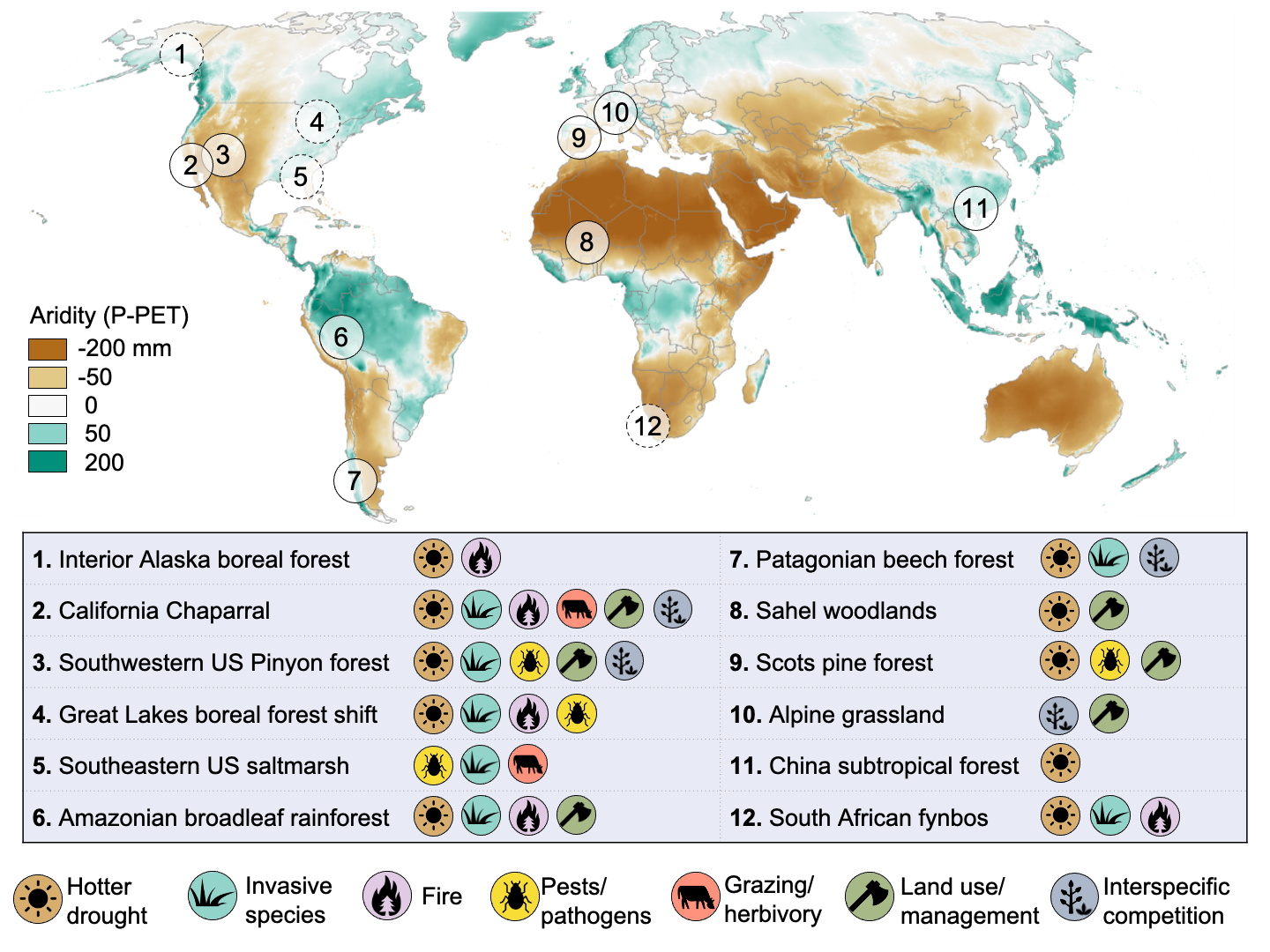 Moss et al. in prep
Preliminary Information-Subject to Revision. Not for Citation or Distribution.
TEDs are happening across the globe
Moss et al. in prep
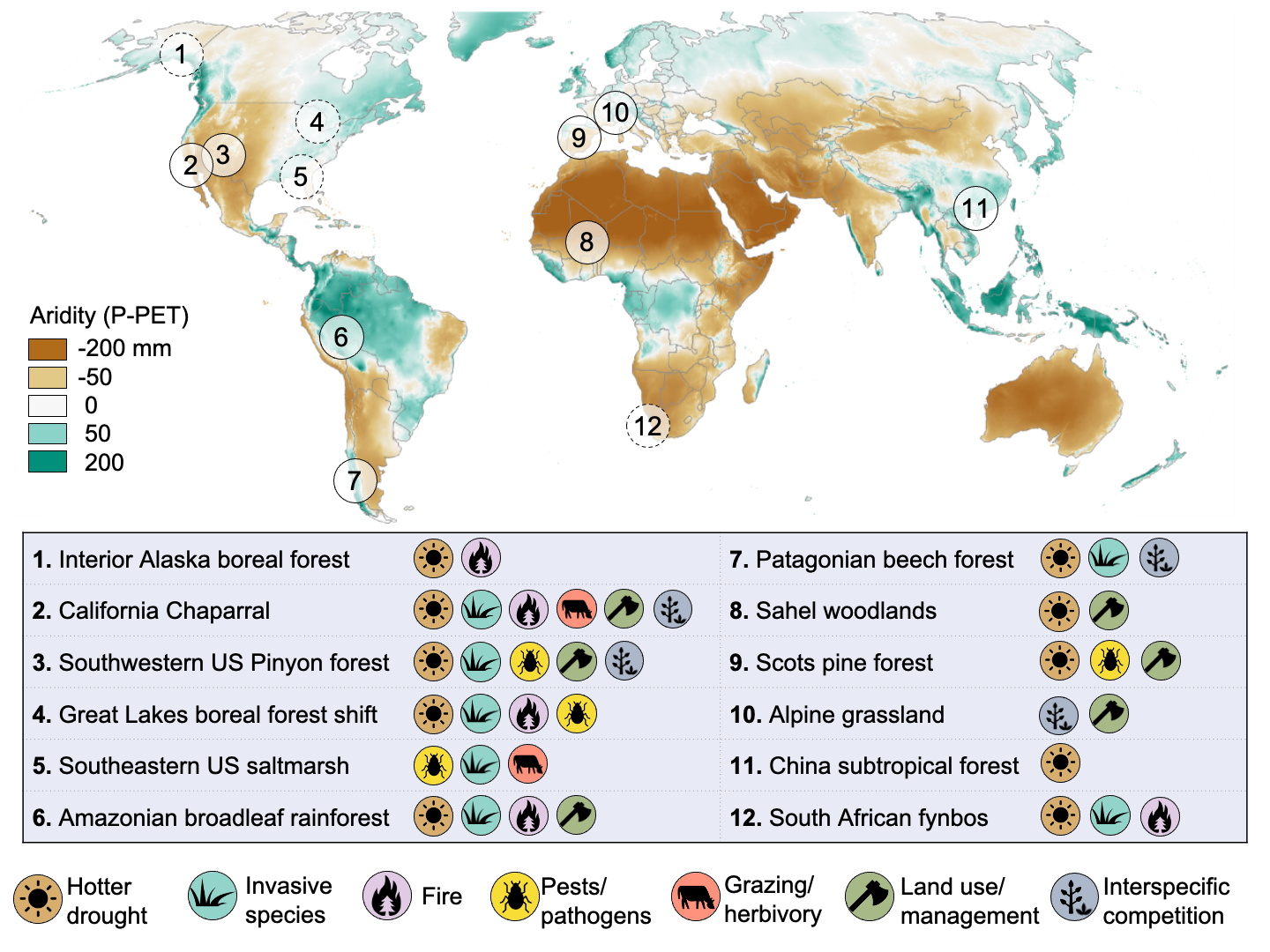 Preliminary Information-Subject to Revision. Not for Citation or Distribution.
Baltzer et al 2021 PNAS;
Johnstone et al 2020 Ecosphere
Replacement of pine forest by oak woodlands
Transformation of black spruce forest
Loss of salt marsh vegetation
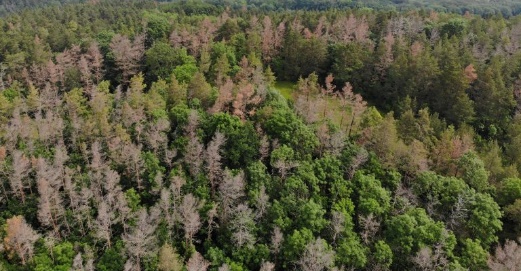 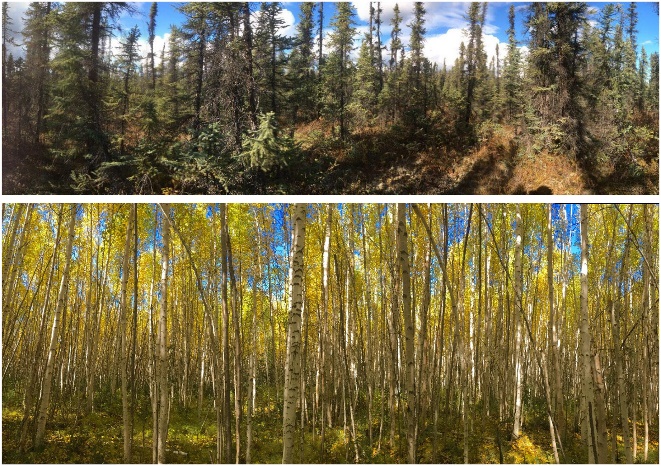 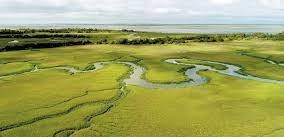 Image: Henrik Hartmann
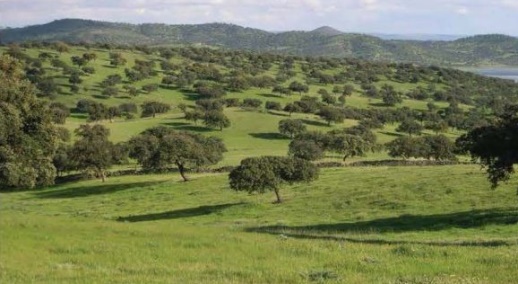 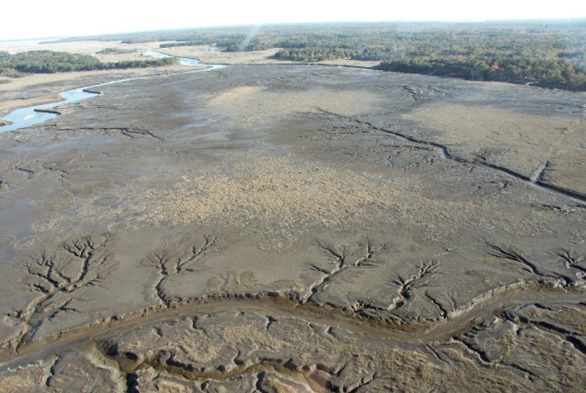 Image: John Schalles
Image: Roger Ruess
Image: Gabriel Blanca
Image: Georgia DNR
Vila-Cabrera et al 2013 Ecosystems 
Gazol et al 2018 Front Plant Sci
Alber et al 2008 Estuar Coast Mar Sci;
McKee et al 2004 Global Ecol Biogeogr
Land use and management
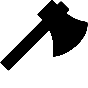 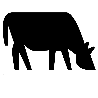 Drought
Ecologically available water
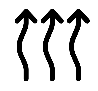 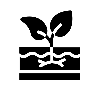 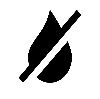 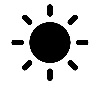 Human water use
Preliminary Information-Subject to Revision. Not for Citation or Distribution.
Moss et al. in prep
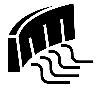 Landscape features
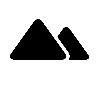 Compounding disturbances
Novel climate context
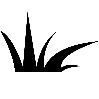 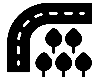 Land use and management
Recovery
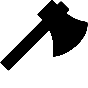 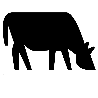 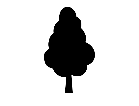 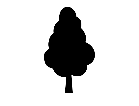 Recruitment
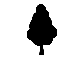 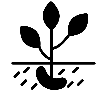 Compositional shifts
Novel climate context
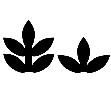 Drought
Ecologically available water
Linked disturbances/ biotic interactions
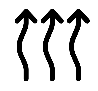 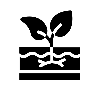 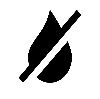 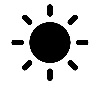 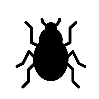 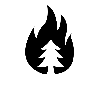 Human water use
Mortality
Preliminary Information-Subject to Revision. Not for Citation or Distribution.
Transformation
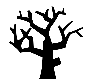 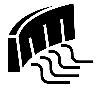 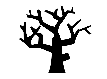 Landscape features
Compounding disturbances
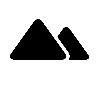 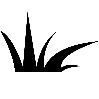 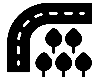 Compounding disturbances
Novel climate context
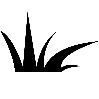 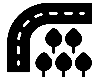 Land use and management
Recovery
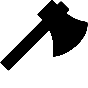 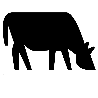 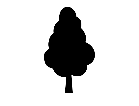 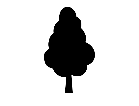 Recruitment
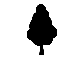 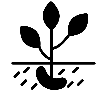 Compositional shifts
Novel climate context
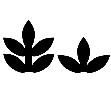 Drought
Ecologically available water
Linked disturbances/ biotic interactions
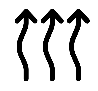 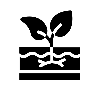 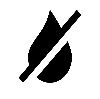 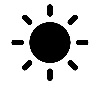 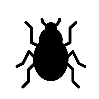 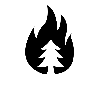 Human water use
Mortality
Preliminary Information-Subject to Revision. Not for Citation or Distribution.
Transformation
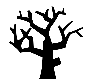 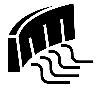 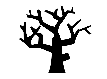 Landscape features
Compounding disturbances
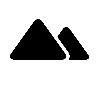 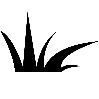 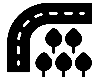 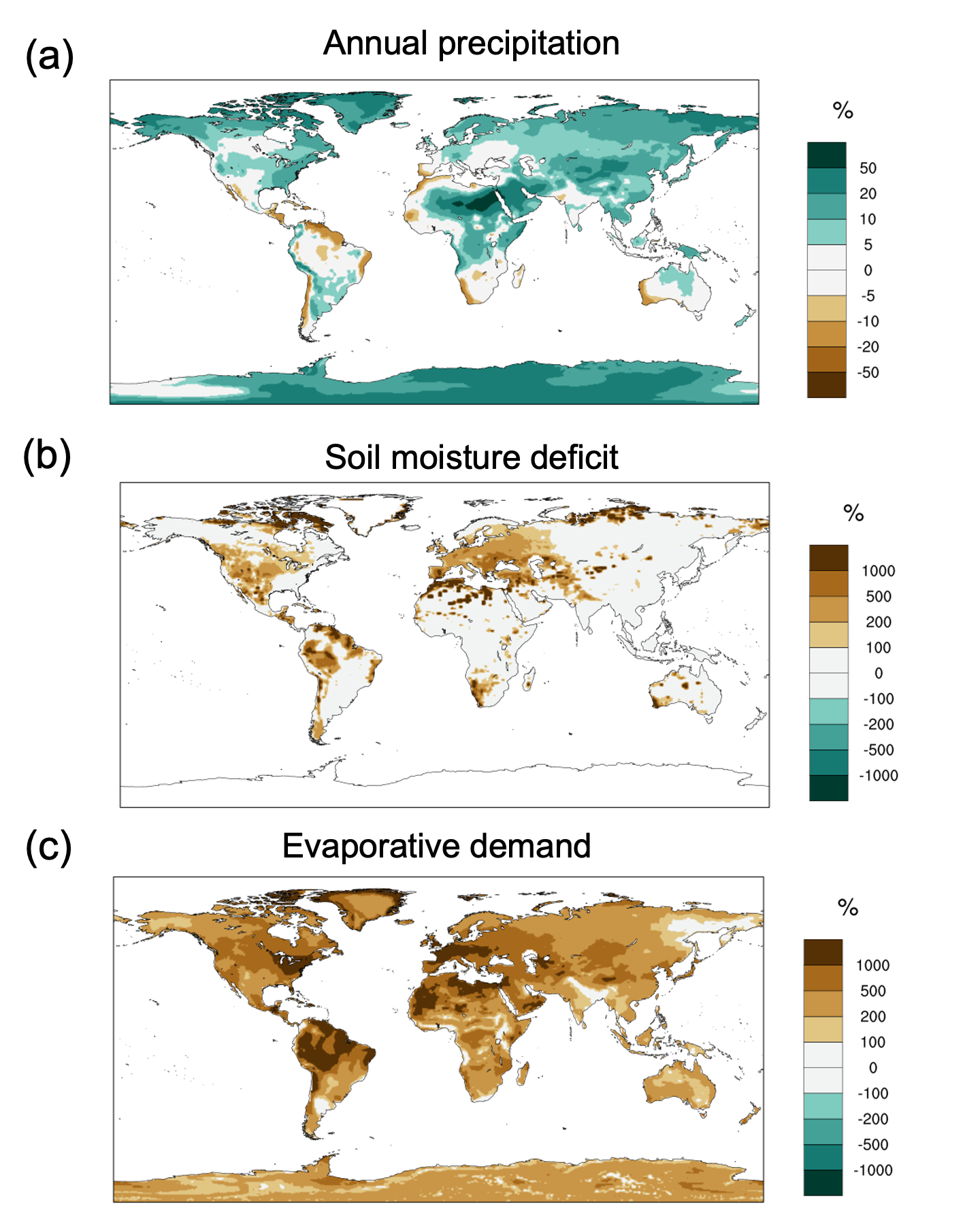 Shifting drought regimes
Change in frequency of drought events (where monthly values exceed the 99th percentile of historical period)
Moss et al. in prep.
Preliminary Information-Subject to Revision. Not for Citation or Distribution.
[Speaker Notes: Figure 1. Changes in future precipitation and drought regimes. (a) Projected changes in annual precipitation by mid-21st century (2036 - 2065), indicating increased precipitation across much of the globe. (b) Projected changes in the frequency of extreme atmospheric drought events by mid-21st century, which are defined as monthly potential evapotranspiration values (PET) exceeding the 99th percentile threshold during a historical (1971-2000) period. (c) Projected changes in the frequency of extreme soil moisture drought events by mid-21st century, defined as monthly soil moisture deficits exceeding historical 99th percentile thresholds. All projection estimates are obtained from 40 simulations of the Community Earth System Model version 1 Large Ensemble project (CESM1 LENS; Kay et al., 2015).]
A future with hotter, deadlier droughts
A “triple threat” for plant mortality
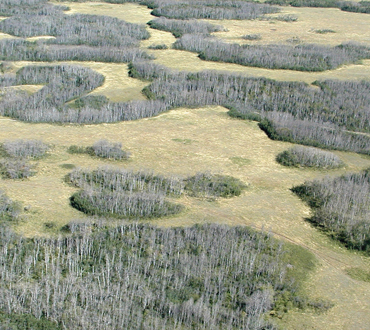 Aspen die-offs are linked to periods with extremely high evaporative demand
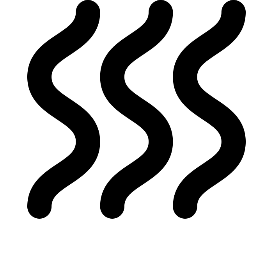 Atmospheric drought
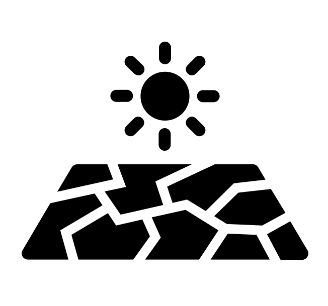 Soil moisture drought
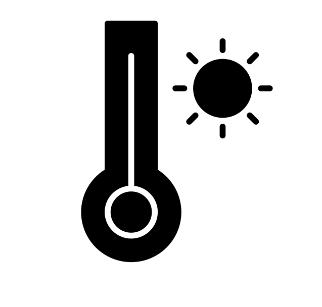 Heat stress
Anderegg et al. 2013 Glob Change Biol
Image: Michaelian et al. 2011 Glob Change Biol
Hammond et al. 2022, Nat Comm
A future with novel drought regimes
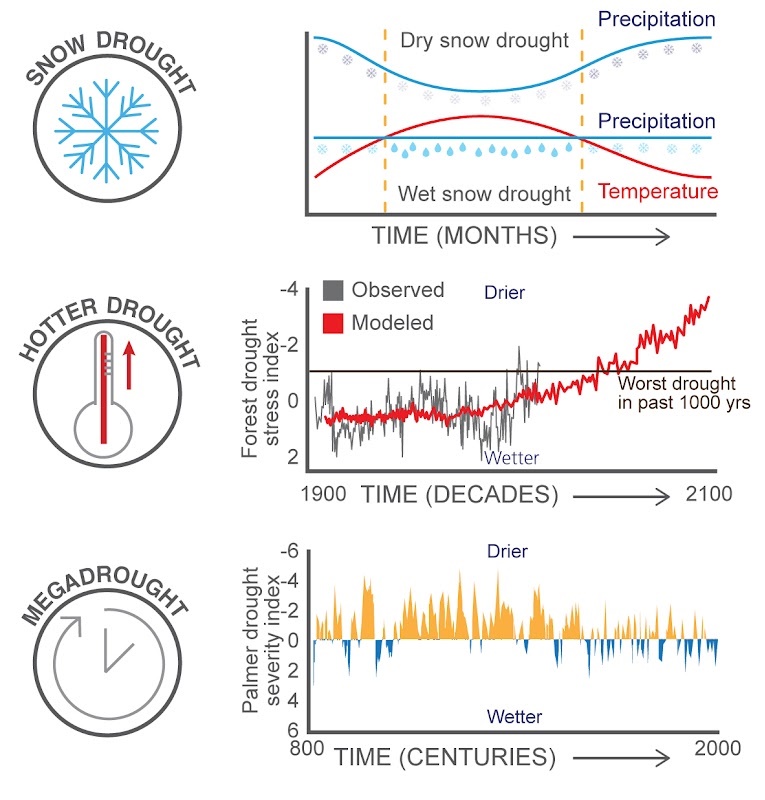 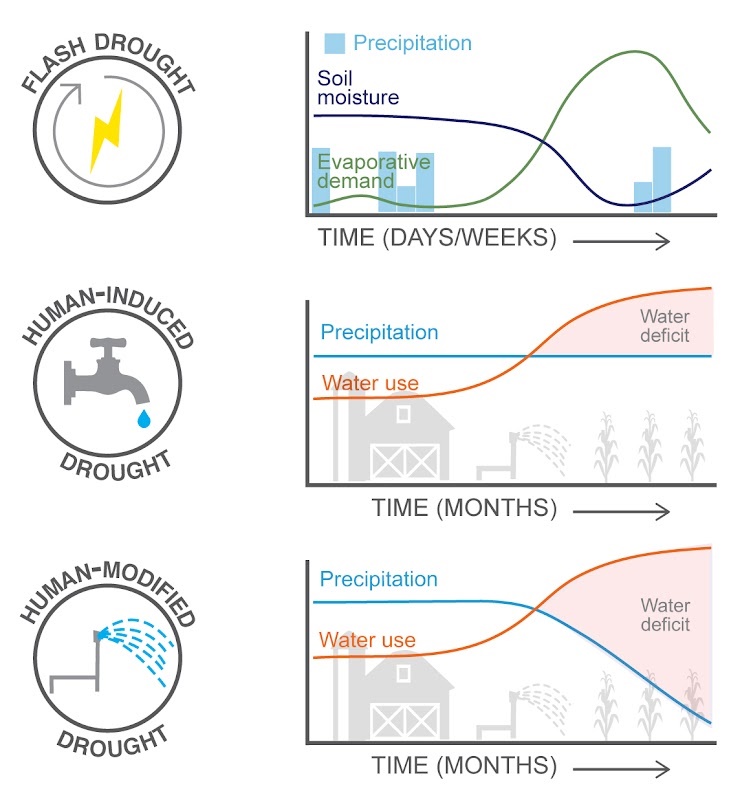 Crausbay et al. 2020 One Earth
Ecologically Available Water: the quantity, timing, and quality of water available to ecosystems, considering all incoming and outgoing processes… 
(Cravens et al. in review)
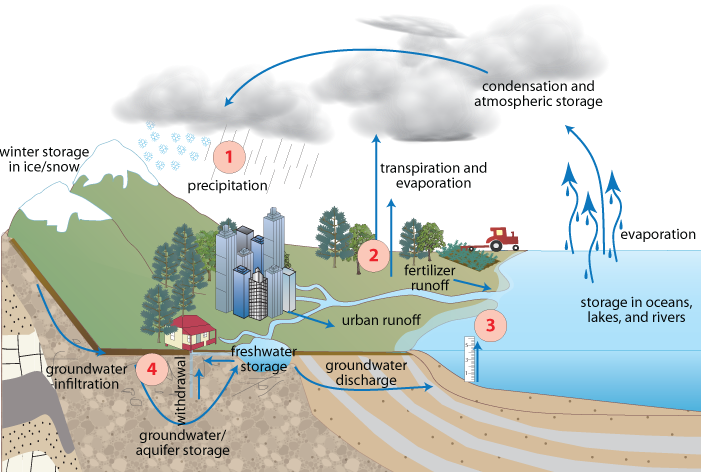 Drought
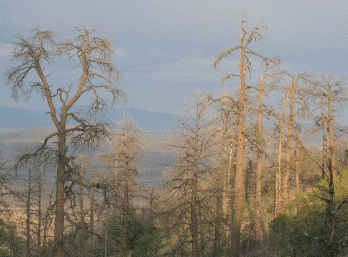 Ecologically available water
Image: Kate Boicourt, Integration and Application Network
Image: Craig Allen
Ecological response
The link between drought and mortality
Drought
Spread of embolisms in plant tissue with increasing drought stress
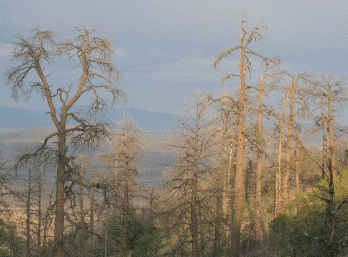 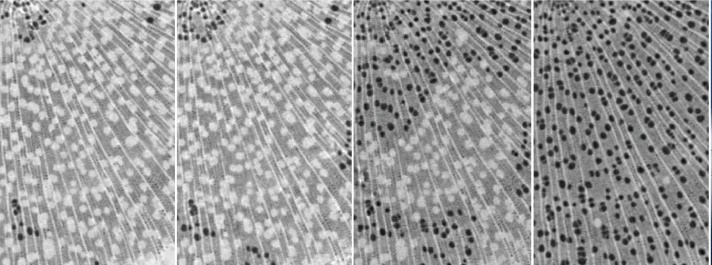 Ecologically available water
Image: Choat et al. 2018 Nature
Image: Craig Allen
Mortality
The link between drought and mortality
Drought mortality is shaped by forest management
Drought
Land use and management
Human water use
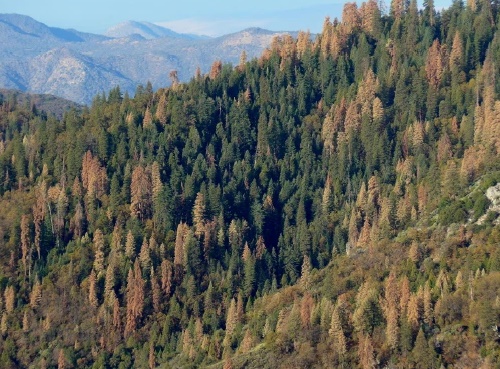 Landscape features
Ecologically available water
Mortality
e.g., Bradford et al. 2021 J Appl Ecol, 
van Mantgem et al. 2020 Front For Glob Change, D’Amato et al. 2013 Eco App
Image: N. Stephenson
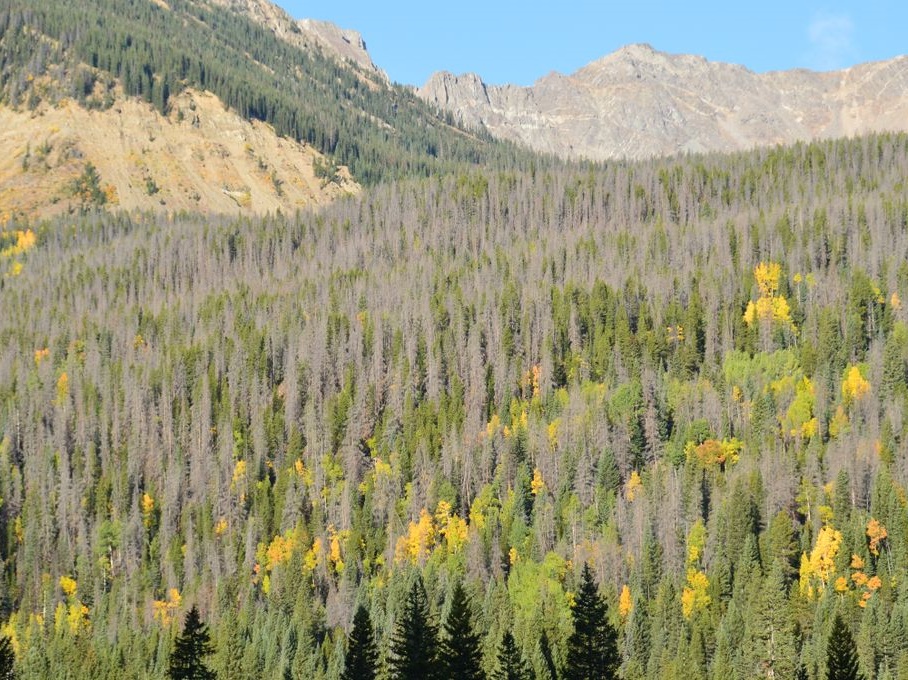 The link between drought and mortality
Lodgepole pine mortality from drought and mountain pine beetle attack in RMNP
Drought
Land use and management
Human water use
Image: Michael Wente (University of Colorado)
Landscape features
Ecologically available water
Mortality
Other disturbances
Biotic interactions
Drought-induced mortality
Mass tree mortality events have occurred across biomes
Many species, regardless of location, are living close to their hydraulic limit
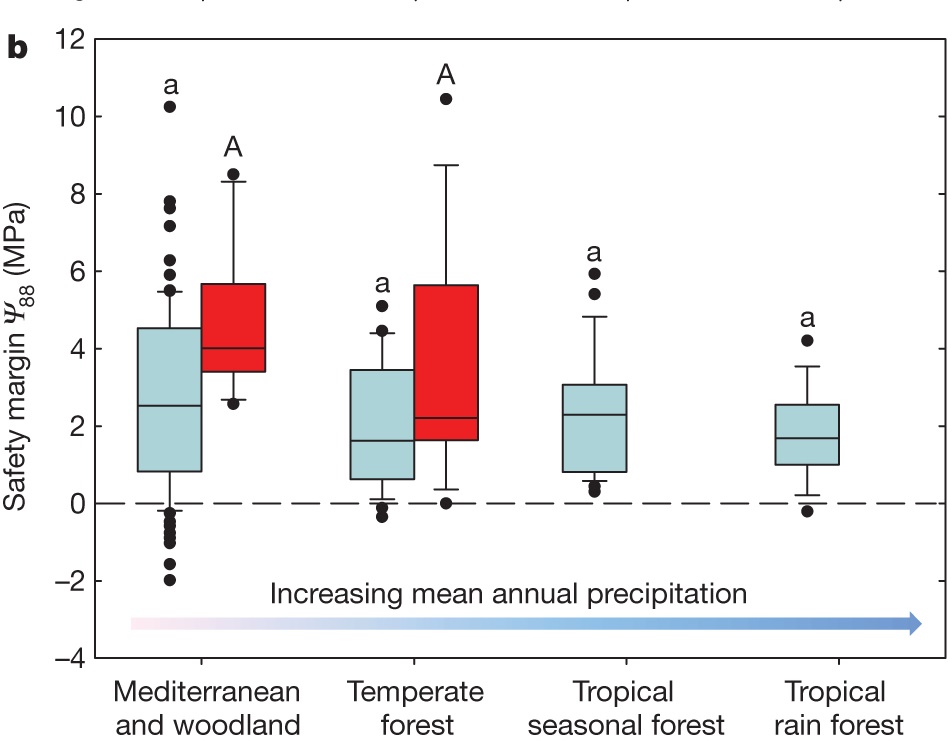 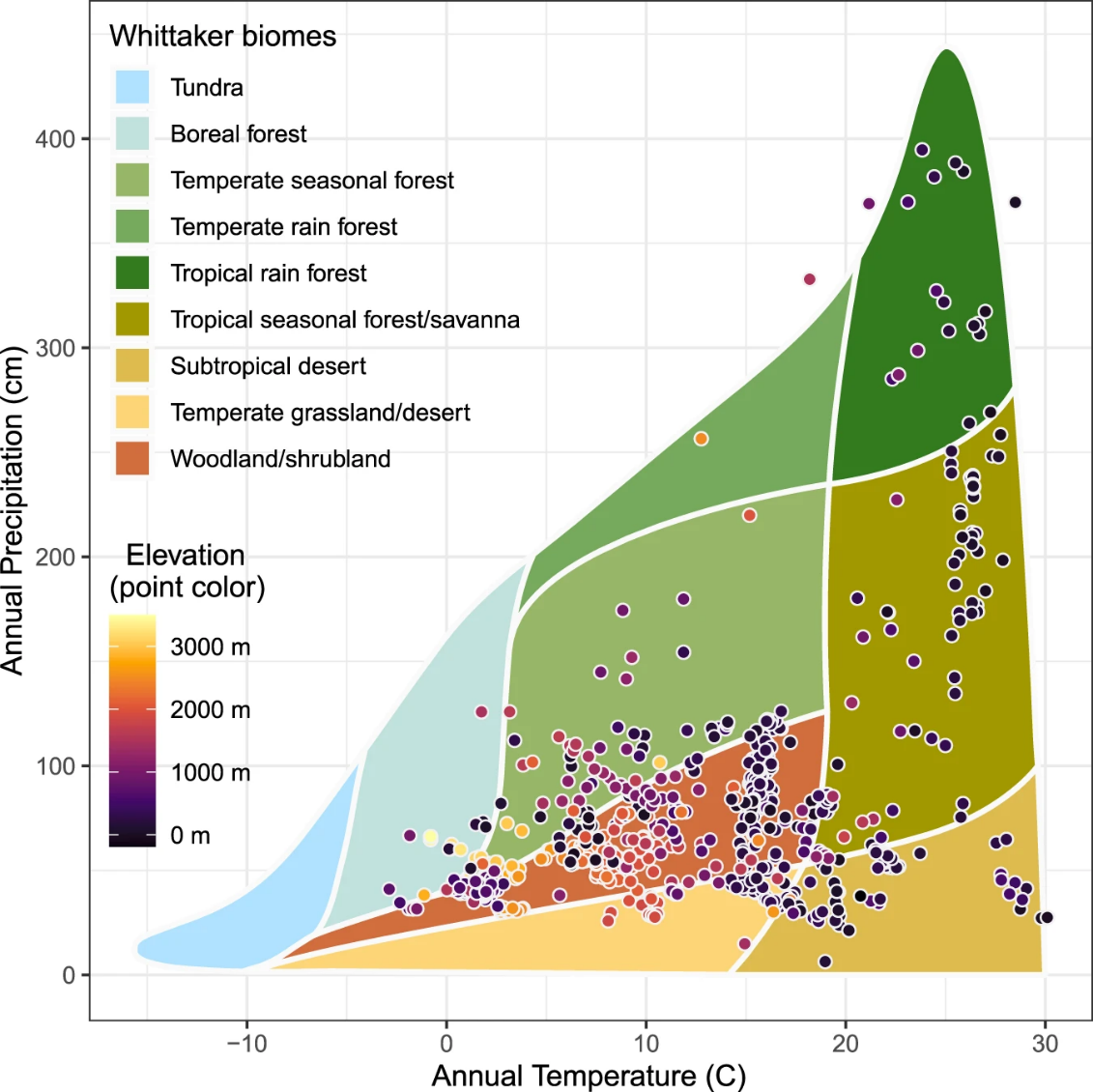 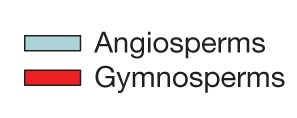 Safety margin: the difference between water availability in natural conditions and the water availability that would cause hydraulic failure
Choat et al. 2012 Nature
Hammond et al. 2022 Nat Comm
Population dynamics
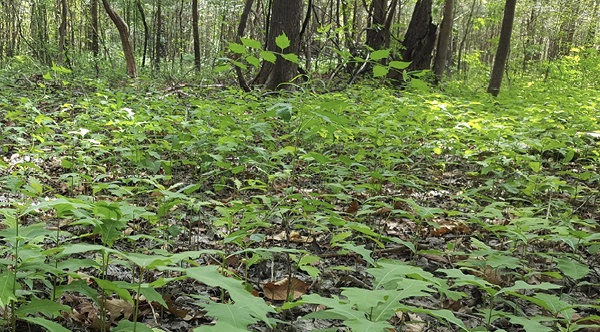 Recruitment
Image: Pierce Young
Ecologically available water
Drought
Recovery
Mortality
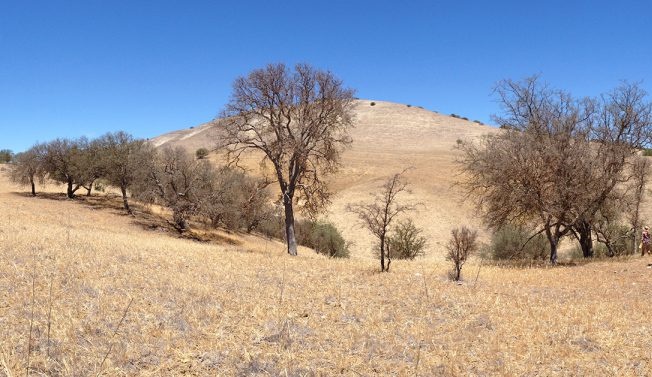 Image: Todd Dawson
Population dynamics
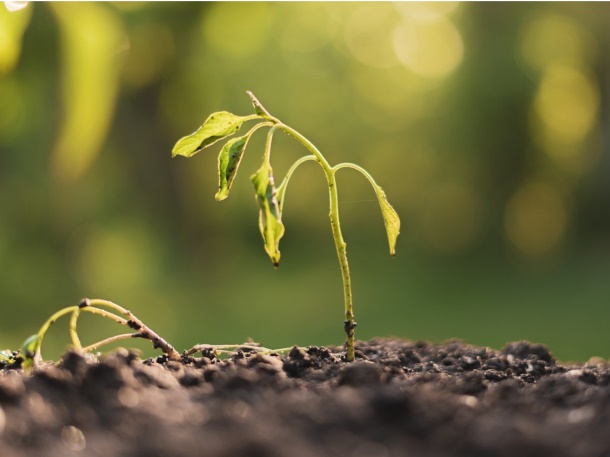 Recruitment
Ecologically available water
Drought
Compositional Shifts
Transformation
Mortality
Image: Михаил Руденко
Limits to post-drought recovery
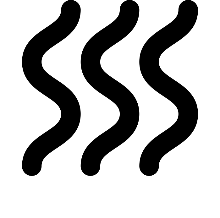 Micro-climate conditions
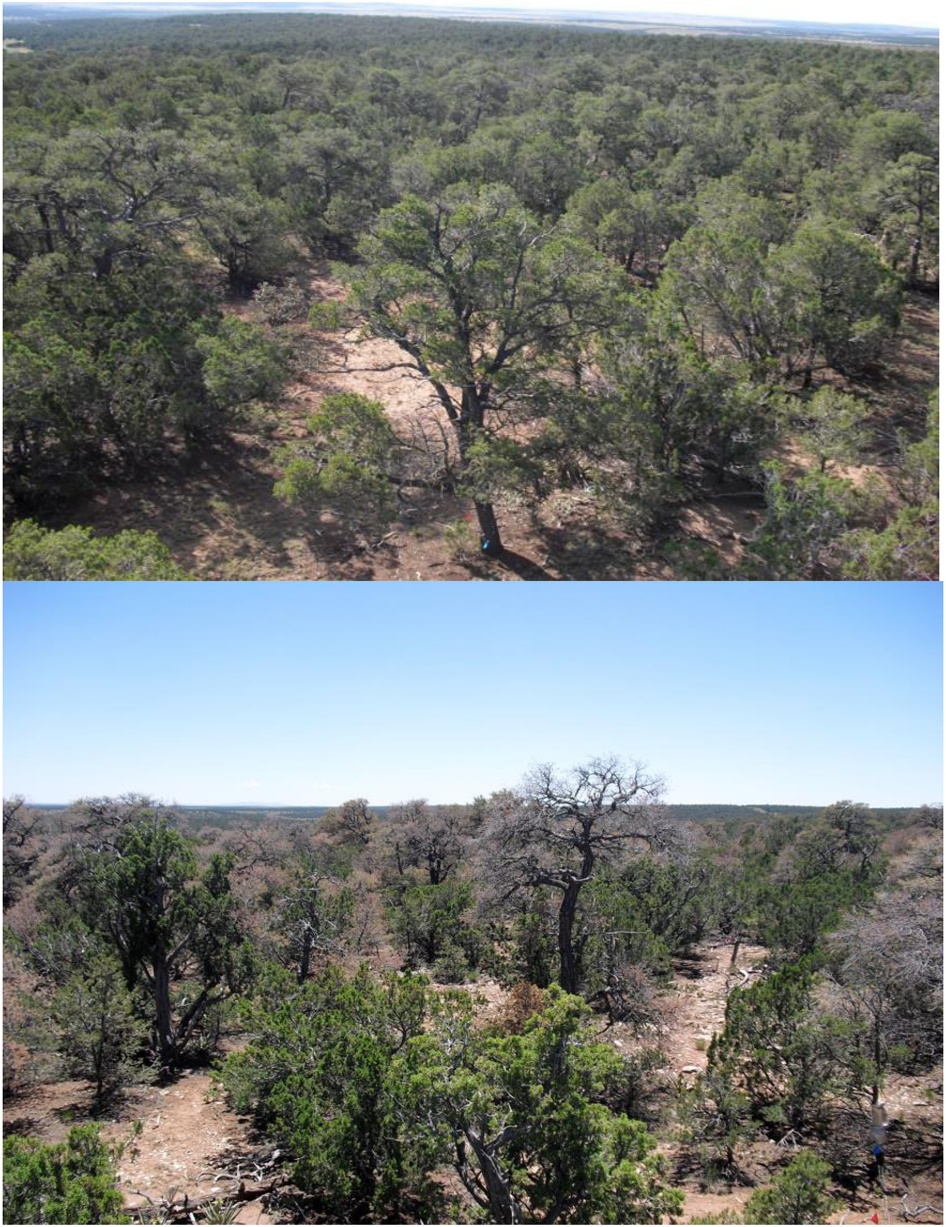 Drought-induced mortality in pinyon pine reduces canopy cover
Morillas et al. 2017 JGR Biogeo
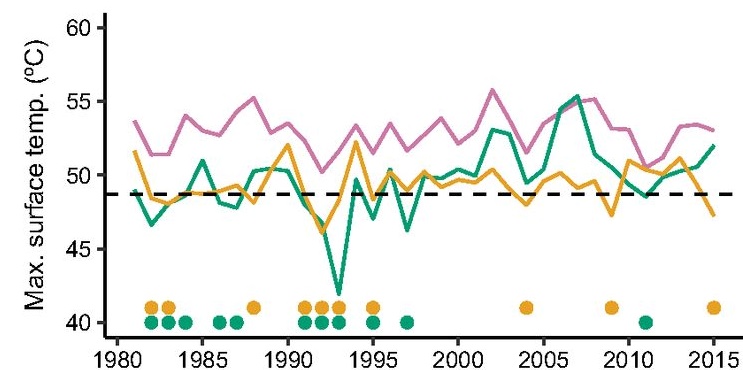 Limits to post-drought recovery
Recruitment of lodgepole pine (and other conifers) is increasingly limited by climate
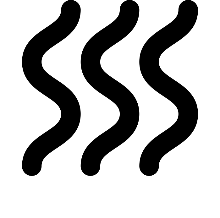 Micro-climate conditions
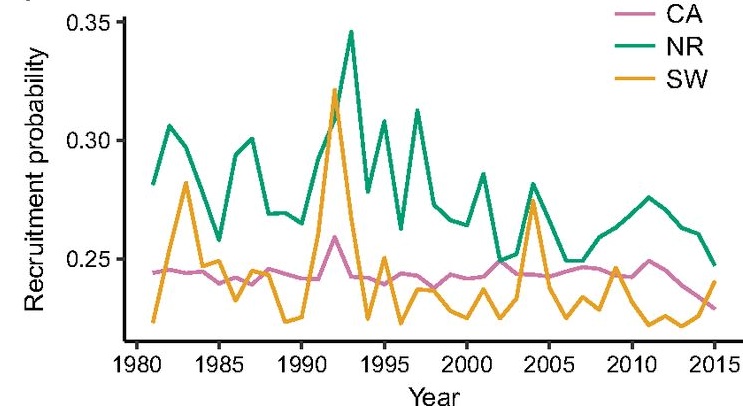 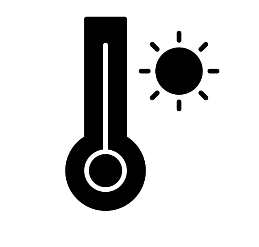 Novel climate
Davis et al. 2019 PNAS
Limits to post-drought recovery
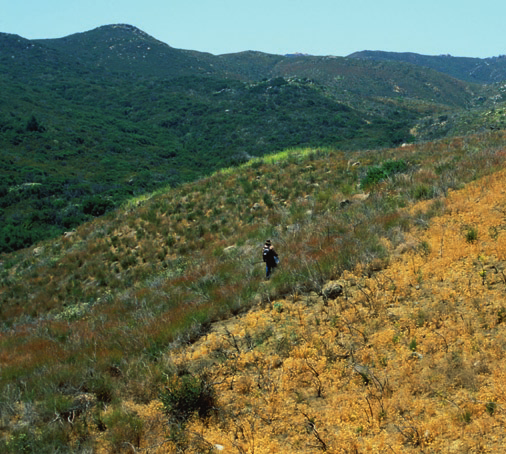 Establishment of non-native grasses suppresses chaparral recovery after drought
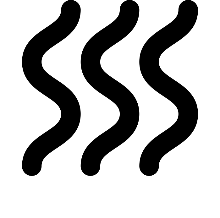 Micro-climate conditions
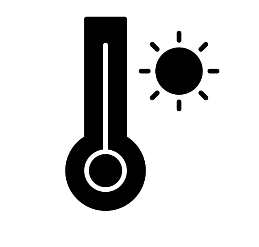 Novel climate
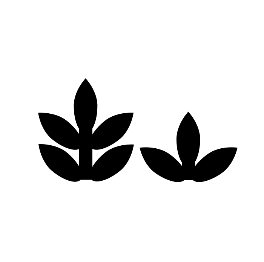 Biotic interactions
Image: R.W. Halsey
Jacobsen and Pratt 2018 New Phytol
Park and Jenerette 2019 Landscape Ecol
Limits to post-drought recovery
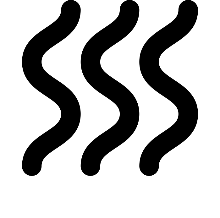 Micro-climate conditions
Drought index
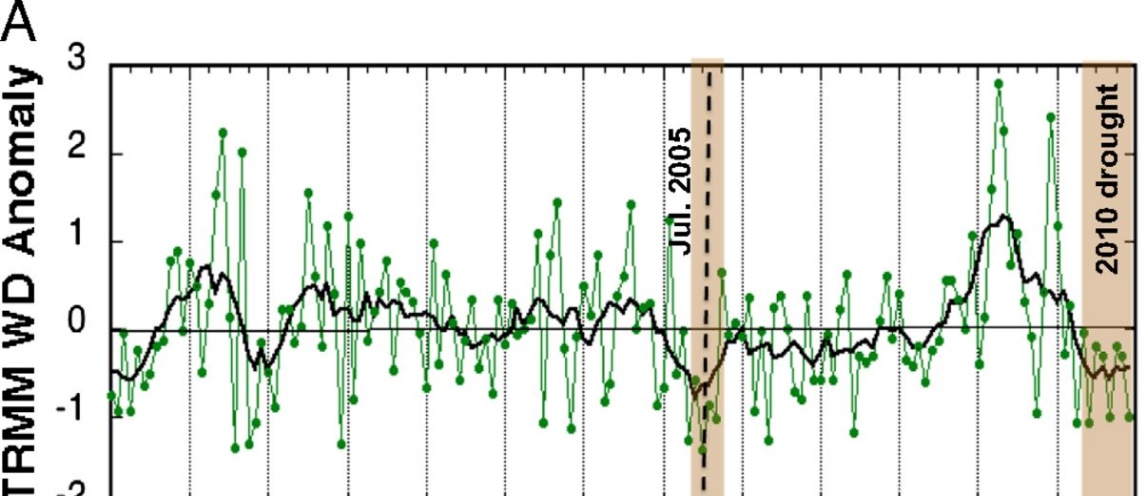 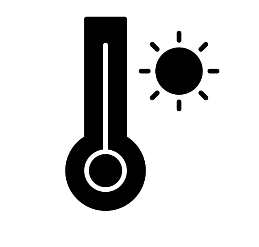 Novel climate
Forest canopy health
Image: Saatchi et al. 2012 PNAS
Schwalm et al. 2017 Nature
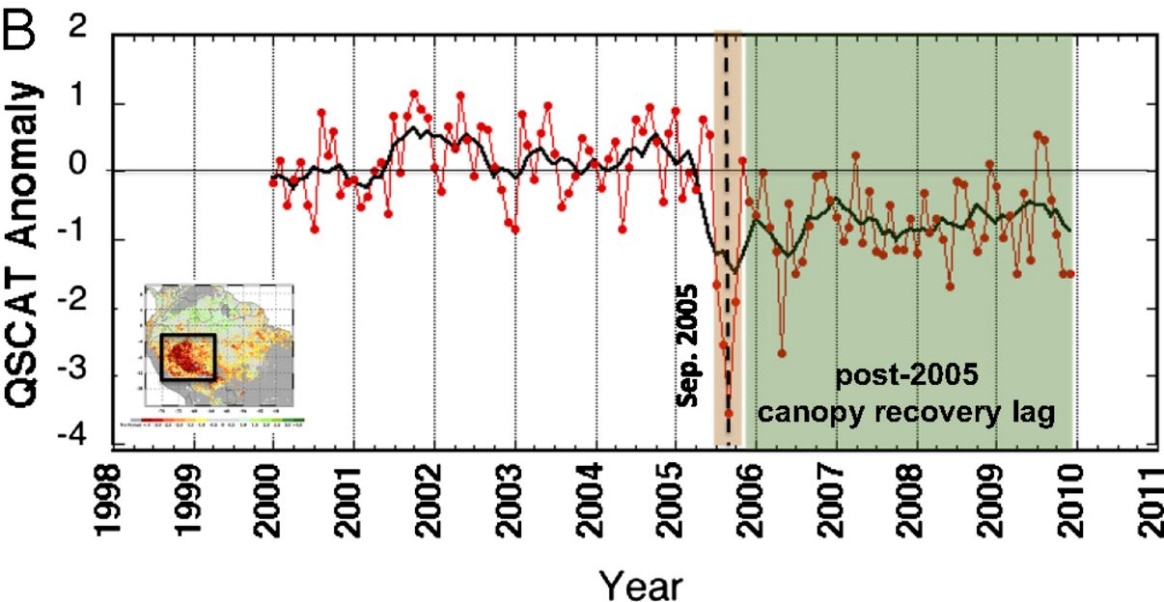 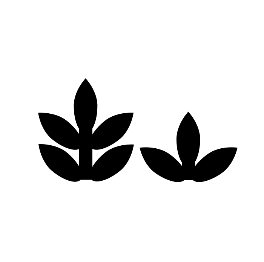 Biotic interactions
Amazon forests cannot fully recover before the next drought occurs
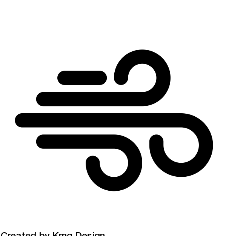 Additional disturbances
Change in relative abundance of species
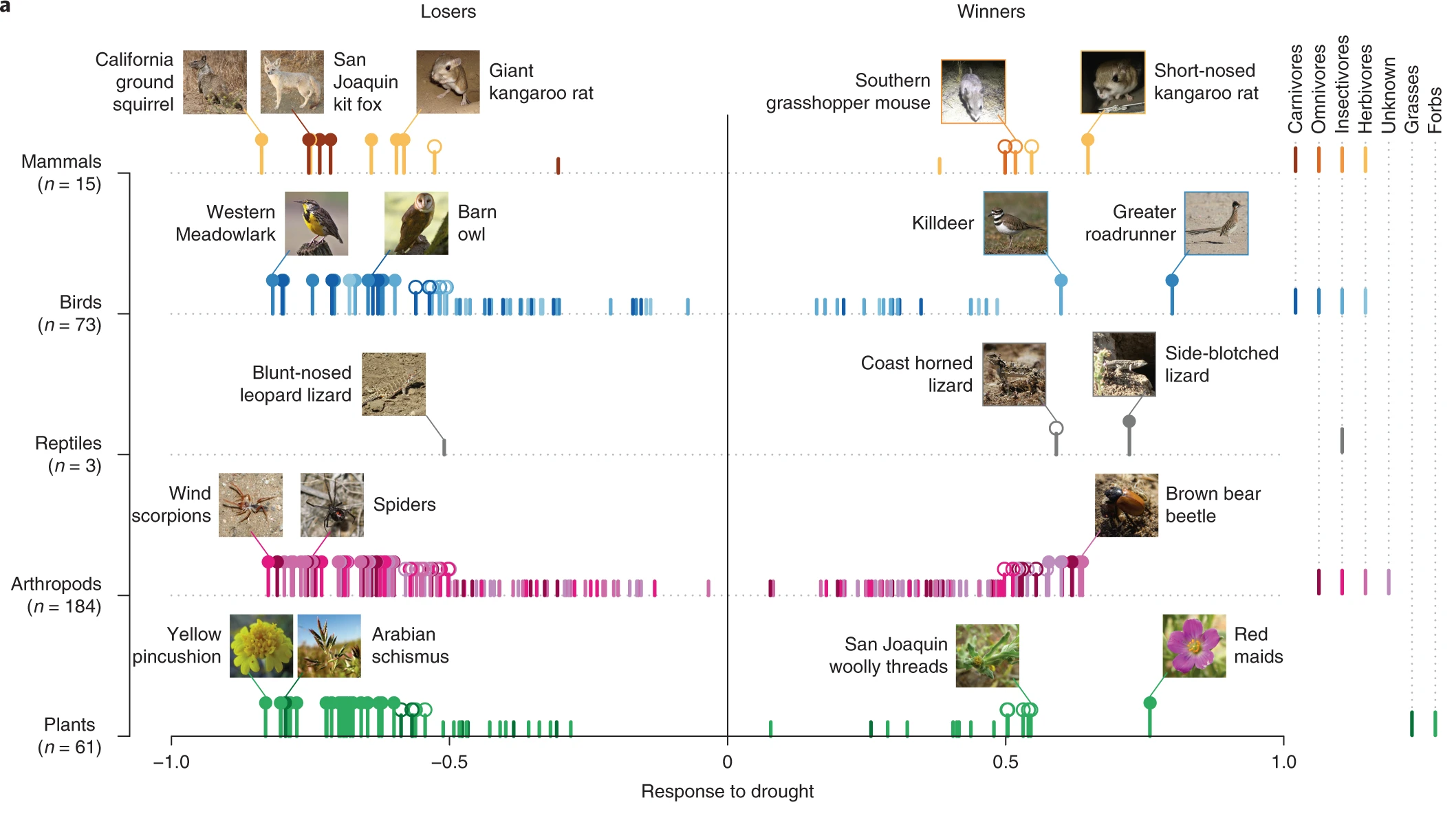 Losers
Winners
Prugh et al. 2018 Nature Climate Change
Ecological trajectories
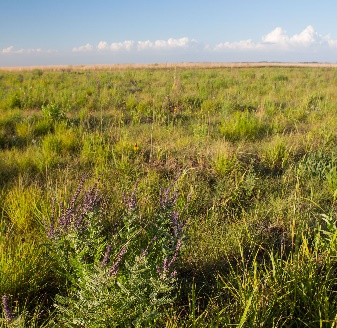 Drought
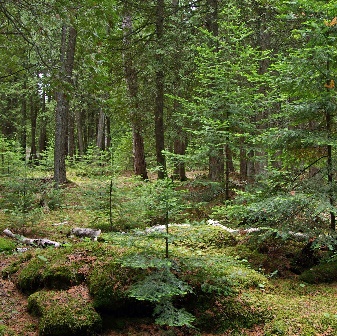 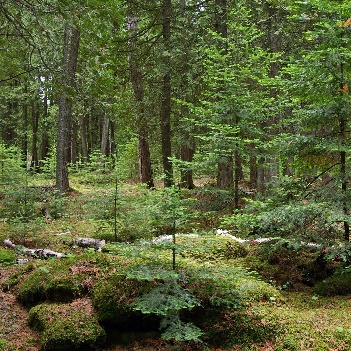 Previous condition
Future state
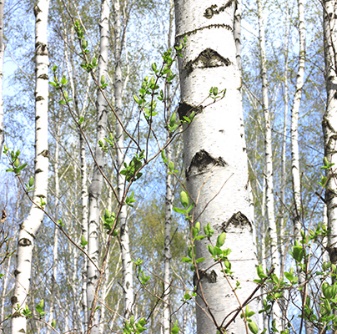 Image: adapted from Magness et al. 2022 BioScience
Time
Frelich et al. 2021 Forests.
Ecological trajectories and scenario planning
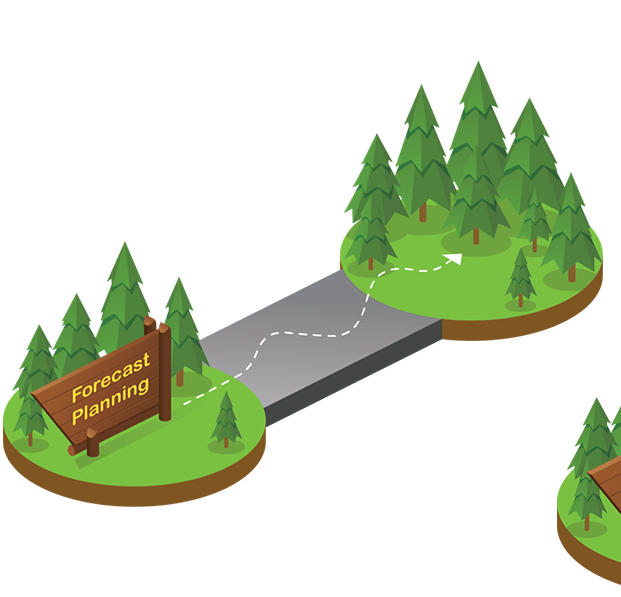 Drought event
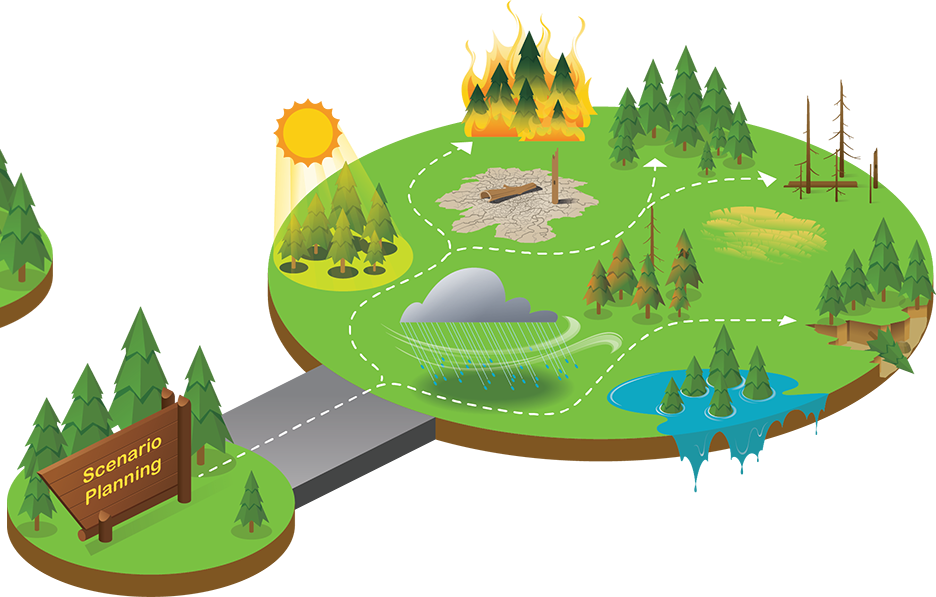 Future state?
Future states?
Current state
Current state
Drought event
Image: National Park Service
Drought adaptation strategies are diverse
Compounding disturbances
Recovery
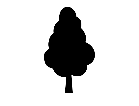 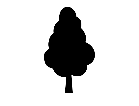 Novel climate context
Recruitment
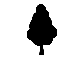 Land use and management
Linked disturbances/ biotic interactions
Compositional shifts
Ecologically available water
Drought
Human water use
Mortality
Landscape features
Compounding disturbances
Preliminary Information-Subject to Revision. Not for Citation or Distribution.
Transformation
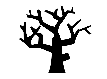 Drought adaptation strategies are diverse
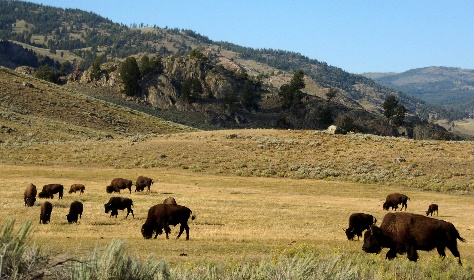 Gregg and Kershner 2019: Extremes to Ex-Streams: Ecological Drought Adaptation in a Changing Climate
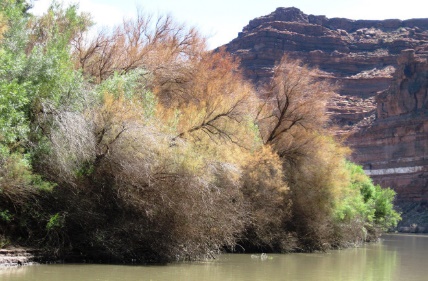 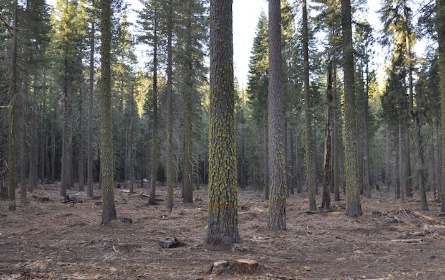 Native grazing
to increase biodiversity and ecosystem resilience
(e.g., Ratajczak et al. 2022 PNAS)
Forest thinning
to reduce competition, fire, or pest/pathogen attack
(e.g., Bradford et al. 2021 J Appl Ecol)
Control invasive species
that use more water than native species
(e.g., Cavaleri and Sack 2010 Ecology)
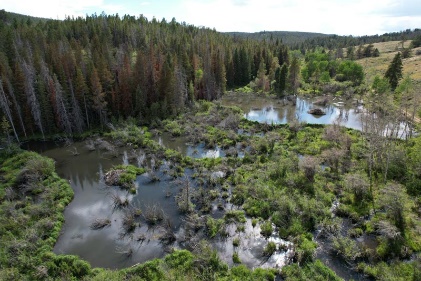 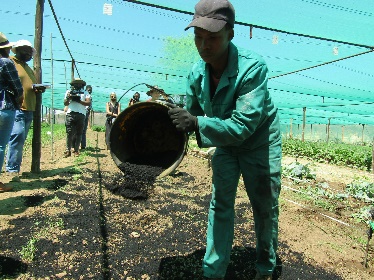 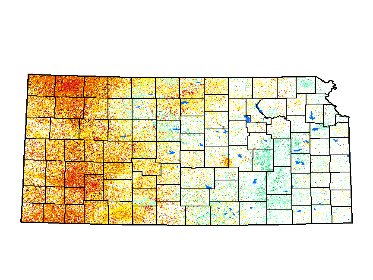 Beaver dams (or analogs)
to enhance water storage
(e.g., Pearce et al. 2021 Hydrological Processes)
Maintain/restore soil health
to improve water storage and plant productivity
(e.g., Jia et al. 2020 J Ecol)
Monitoring and early warning
to anticipate and respond to ecological impacts
(e.g. Jiao et al. 2021 Remote Sensing Env)
Images (clockwise from top): the Tamarisk Coalition, UC Merced, Emily Fairfax, Getty Images, NDMC, Matthew Brown (AP)
Drought adaptation strategies are diverse
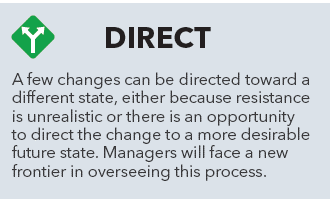 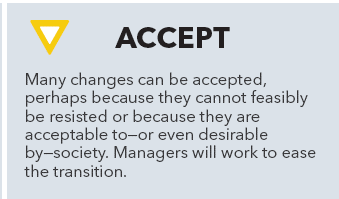 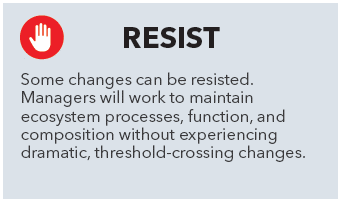 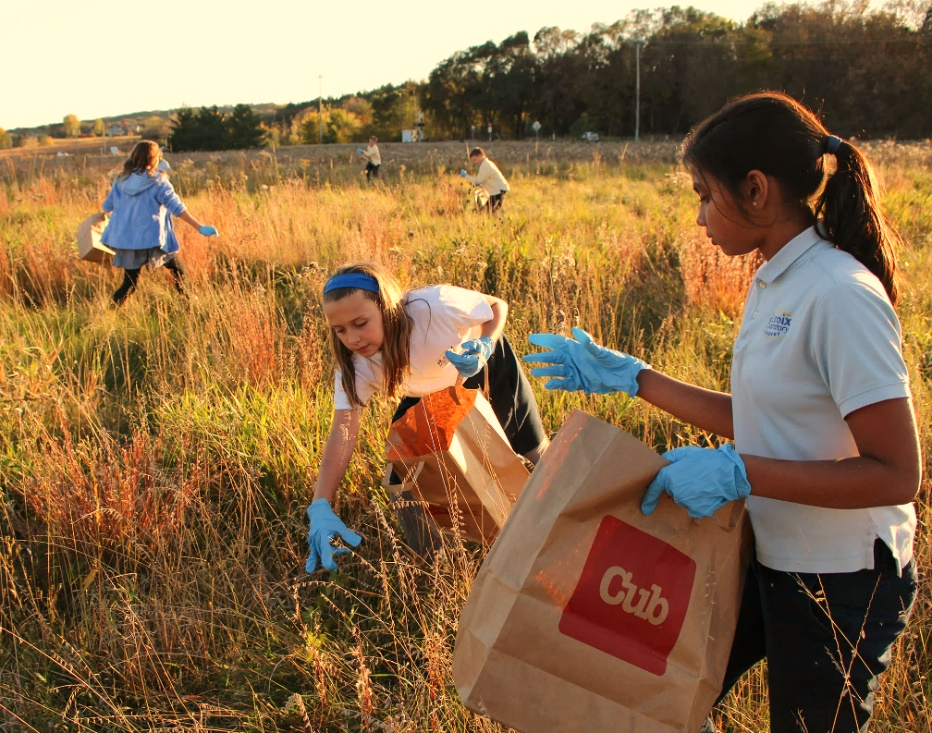 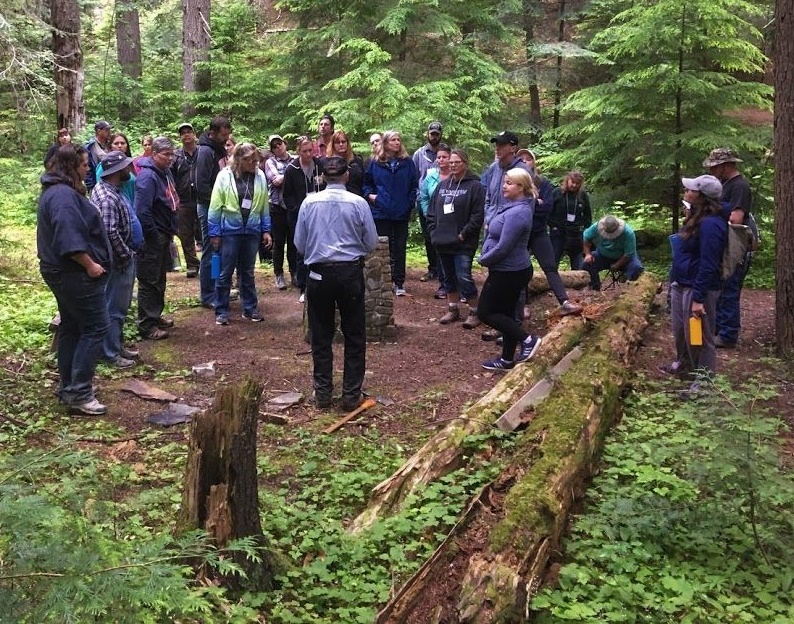 Image: Bill Henry
Image: Ashley J. Peters
Image: USGS; Refs: Thompson et al. 2021. Fisheries; Schuurman et al. 2022. BioScience.
Thank you
Co-authors: Shelley Crausbay, Imtiaz Rangwala, Jay Wason, Clay Trauernicht, Camille Stevens-Rumann, Anna Sala, Caitlin Rottler, Gregory Pederson, Brian Miller, Dawn Magness, Jeremy Littell, Lee Frelich, Abby Frazier, Kimberly Davis, Jonathan Coop, Jennifer Cartwright, & Robert Booth
Contact: wmoss@usgs.gov
Image: Chris Helzer (TNC)